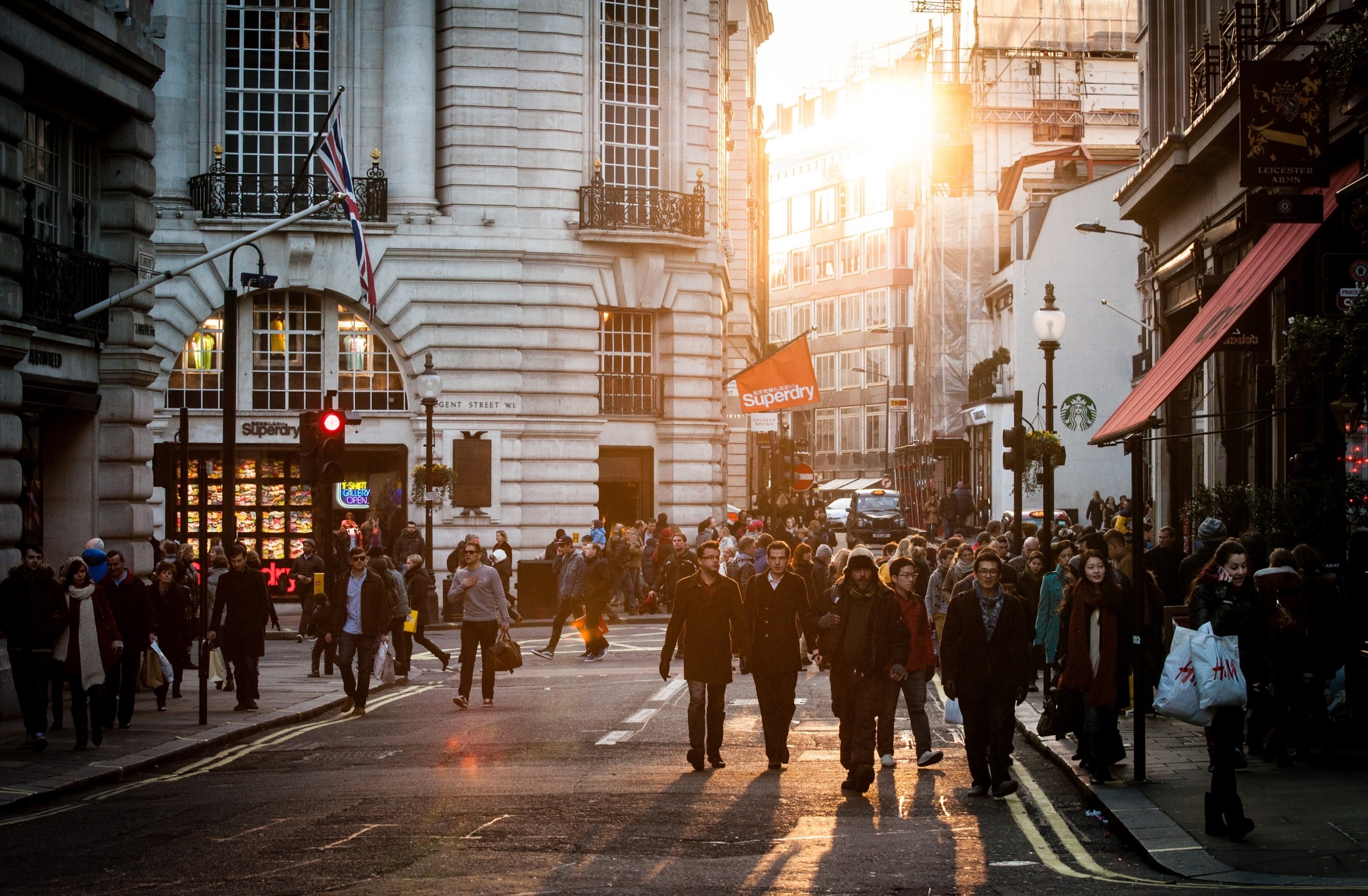 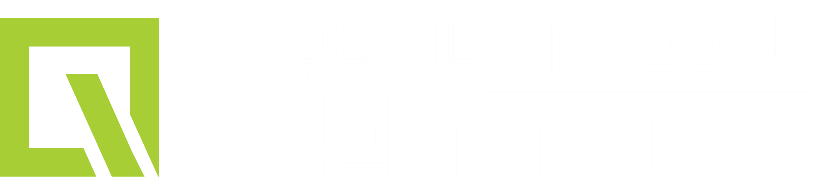 Španělský
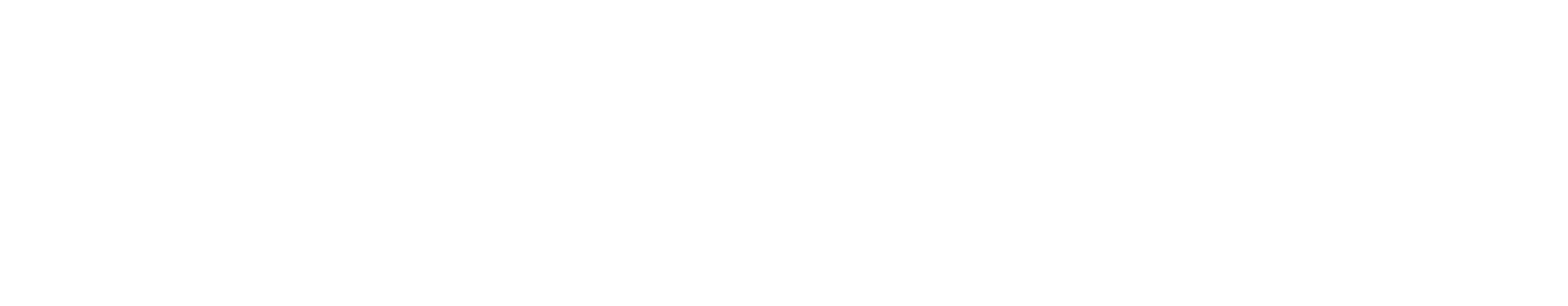 jazyk
Johanna Šilarová
Obsah
Názvy předmětů ve třídě

Sloveso HAY (vyjádření existence něčeho někde)

  Kulturní okénko: Día de los muertos
Pojmenování předmětů ve třídě
Viz učebnice str. 24
3
Sloveso HAY
Používá se pouze v tomto neosobním tvaru (infinitiv - HABER)

Vyjadřuje „existenci něčeho někde“

Podobné anglickému „there is/there are“, avšak HAY se používá jak v j. č., tak i mn. č.

Hay tres plantas en la clase
Ve třídě jsou tři rostliny

Hay un perro la calle
Na ulici je pes
4
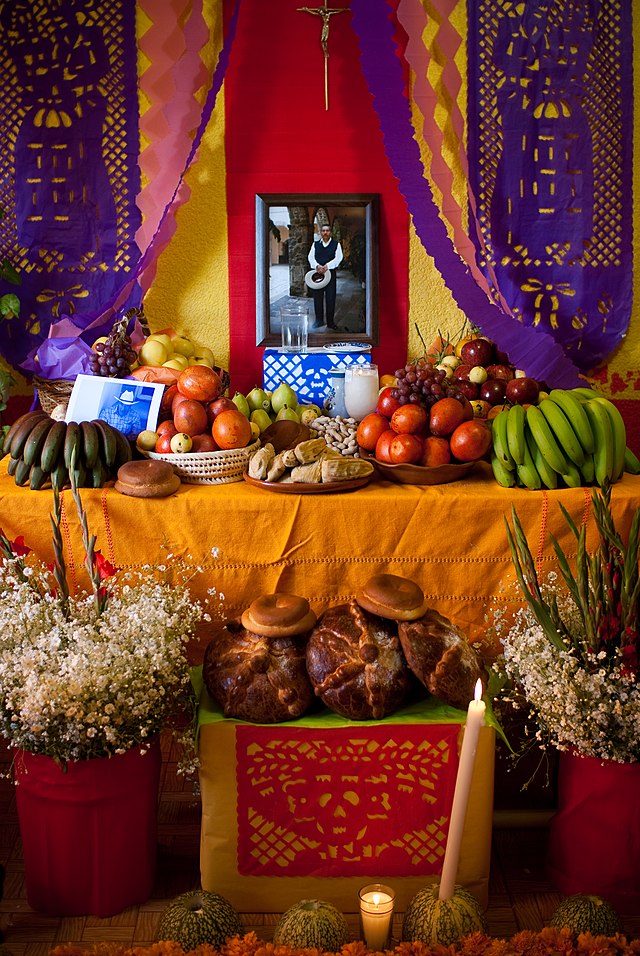 Día de los muertos
Mexický svátek mrtvých – 1. a 2. listopadu

Shledání živých se svými zemřelými

Jeho kořeny sahají hluboko do dob před španělskou 
    konquistou

Přítomnost smrti jako nevyhnutelná součást života
5
Aztécká kosmovize smrti
Zemřelí putovali do různých posmrtných míst, podle toho, za jakých okolností zemřeli:

Tlalocan 

Omeyocan

Chichihuacuauhco

Mictlán
6
Tlalocan
Zde vládne Tlaloc (v náhuatl „nápoj Země“), bůh deště

Putují sem všichni, kteří zemřeli smrtí 
způsobenou vodou, 
    tedy utonutím, zasažením bleskem,  
    nebo ti, co byli obětováni bohu Tlaloku
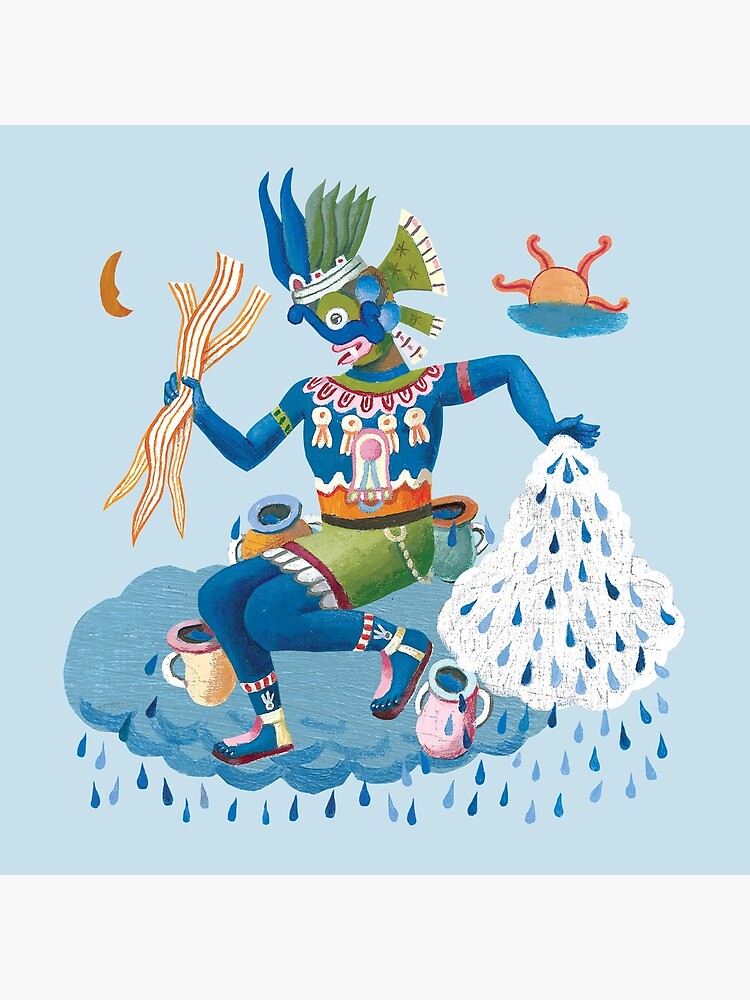 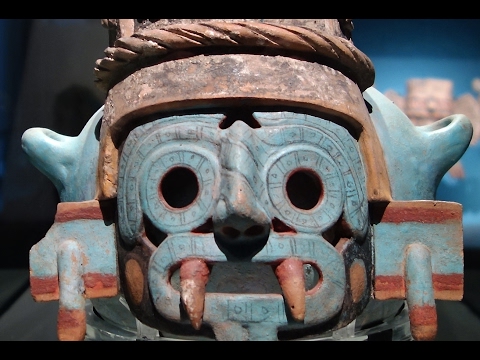 7
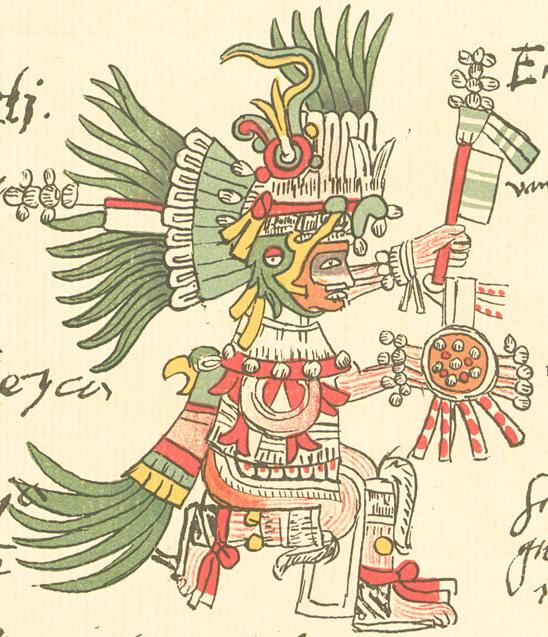 Omeyocan
Zde vládne Huitzilopochtli, bůh slunce a války

Putují sem bojovníci, kteří zemřeli ve válce 
    a ženy, které zemřely při 1. porodu 

Po 4 letech se vraceli zpět na zem jako kolibřík 
    nebo motýl
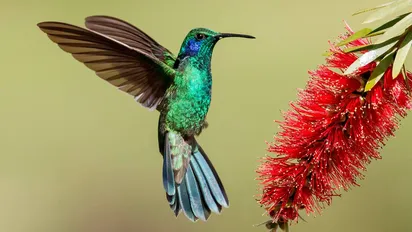 8
Chichihuacuauhco
Putují sem děti, které zemřely dřív, než poprvé ochutnali kukuřici

Strom, ze kterého teče mléko a kde se děti kojí

Když zanikne současné lidské pokolení, 
     vrací se zpět na zem
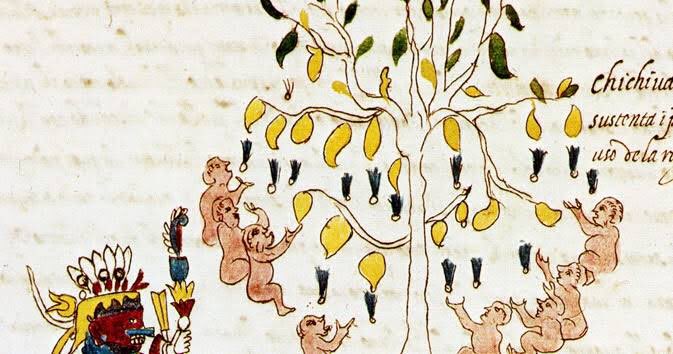 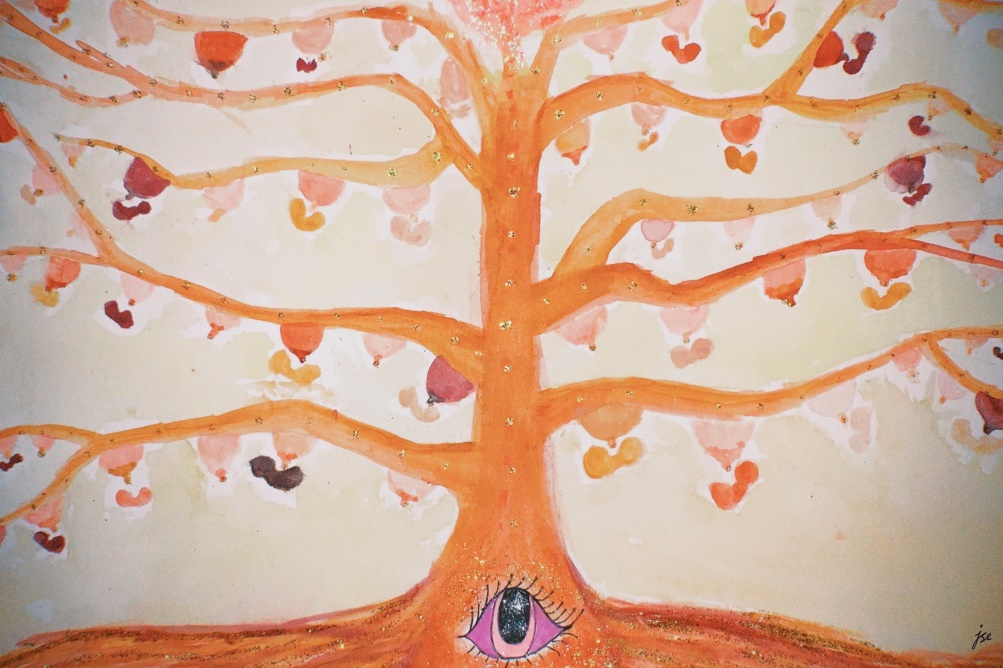 9
Mictlán
„místo odpočinku“

Zde vládne Mictlantecuhtli, pán podsvětí, se svou ženou Mictēcacihuātl, paní podsvětí

Putují sem všichni, kteří zahynuli přirozenou smrtí, 
    musí ale nejprve projít cestou, která obsahuje devět různých nesnází

Po cestě tak pozbydou veškerá pouta s bývalým životem

Na to mají 4 roky, během kterých jim jejich pozůstalí dodávají sílu k boji právě oběťmi a výzdobou oltáře u příležitosti Día de los muertos, Dnu mrtvých.
10
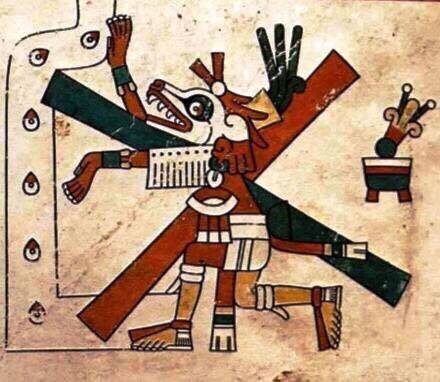 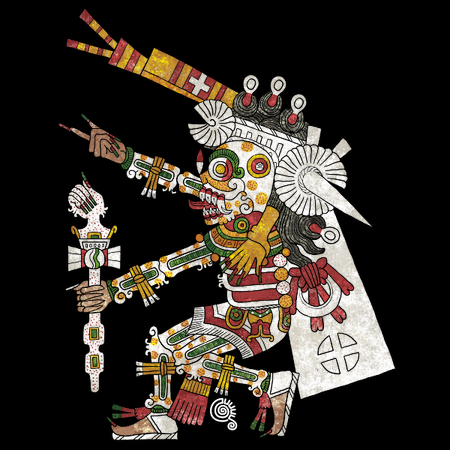 Mictlatecuhtli
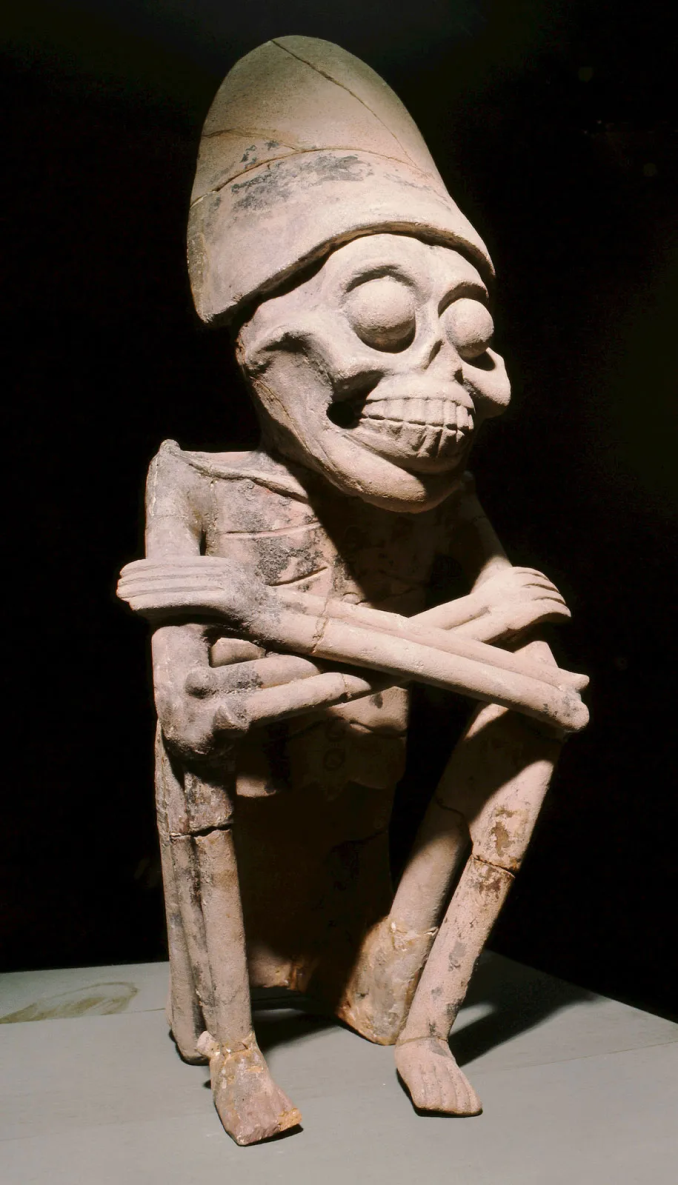 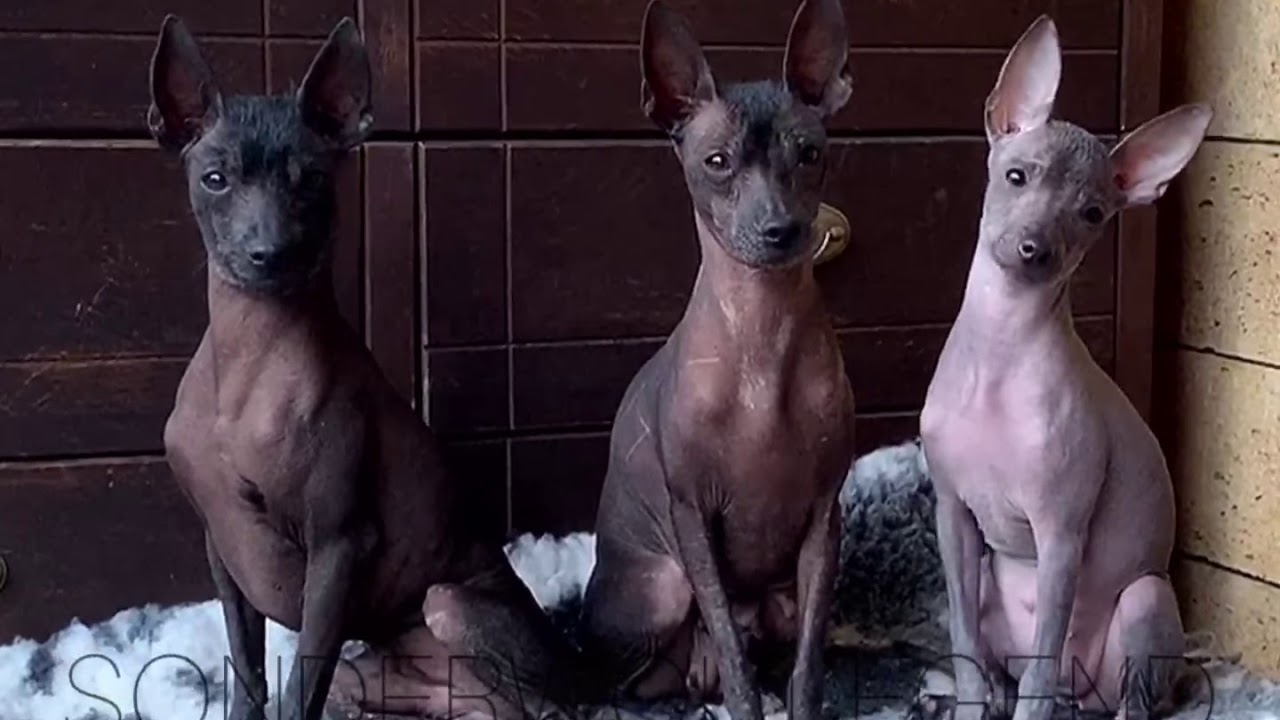 Xoloescuincle
el perro
11
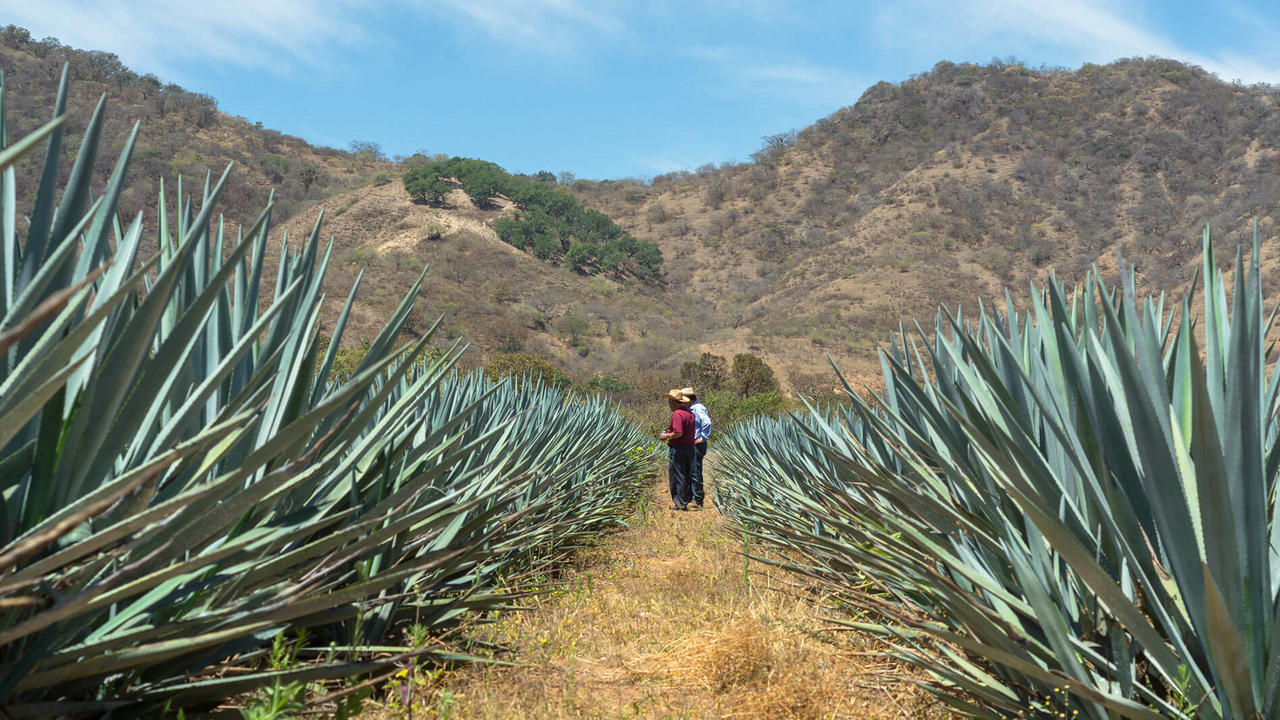 Děkuji za pozornost!
Děkuji za pozornost!